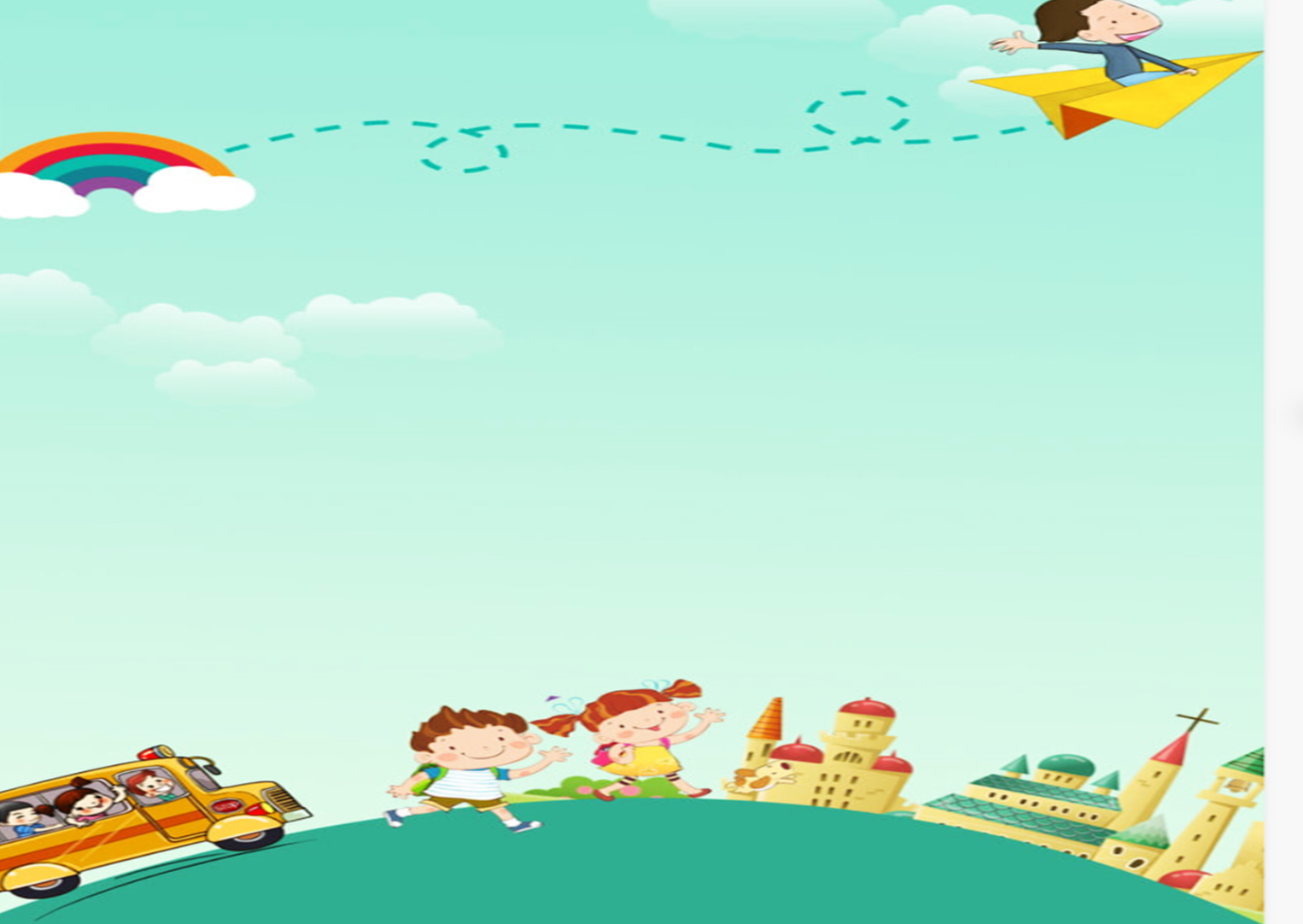 Chào mừng quý thầy cô đến dự giờ
Môn: Toán
Lớp: 2
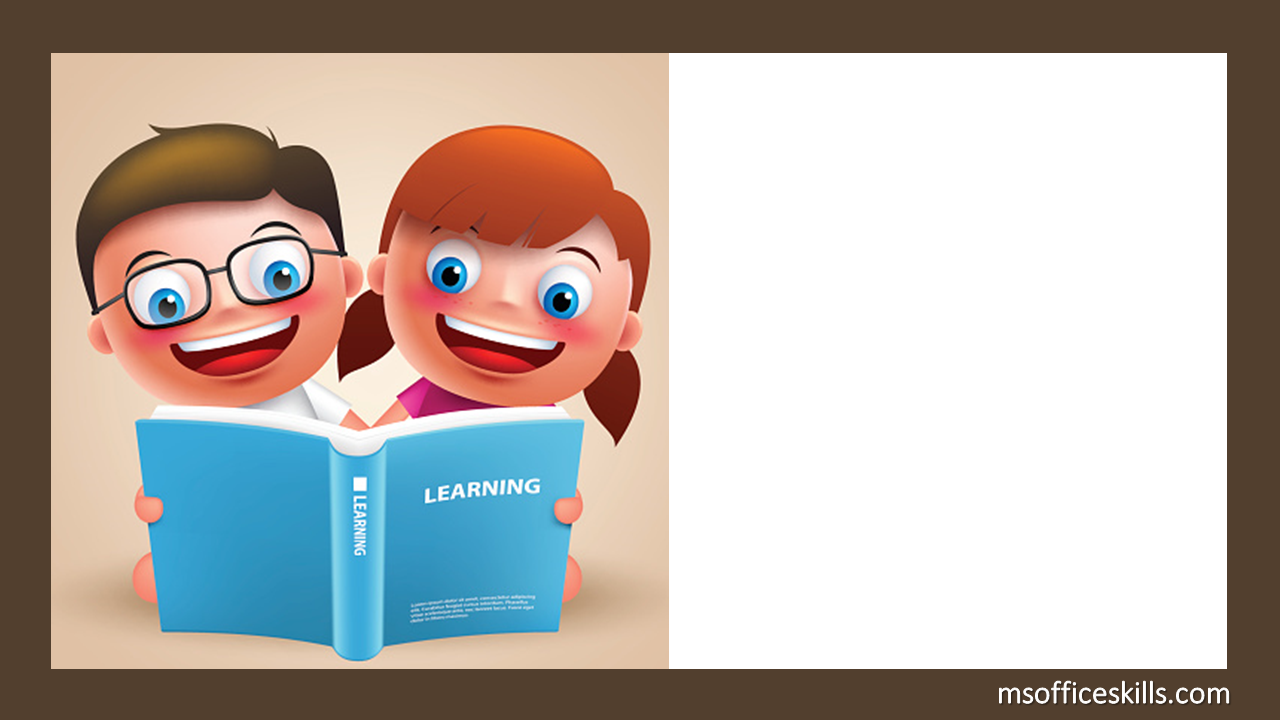 ÔN BÀI CŨ
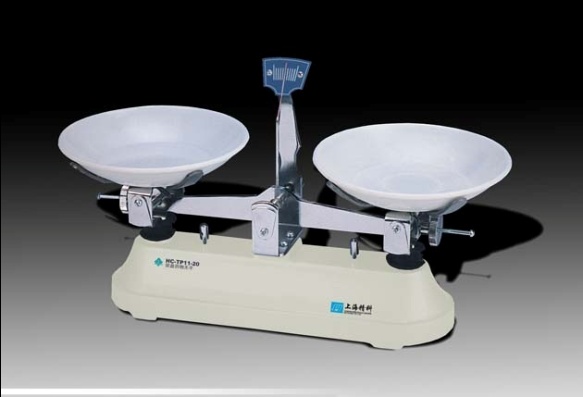 Ki-lô-gam là gì?
Đây là loại cân gì?
BÀI MỚI
Luyện tập (trang 33)
CÂN ĐỒNG HỒ
Khi đĩa cân chưa có đồ vật để bên trên, kim cân chỉ số mấy?
Đĩa cân
Kim
Mặt đồng hồ
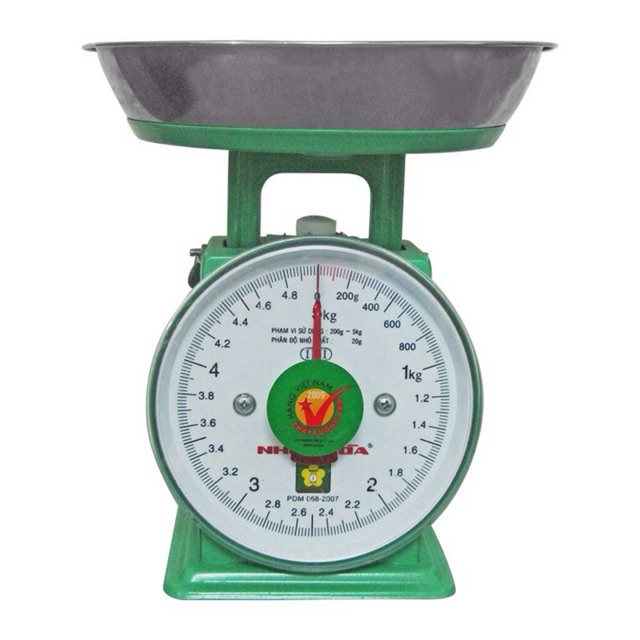 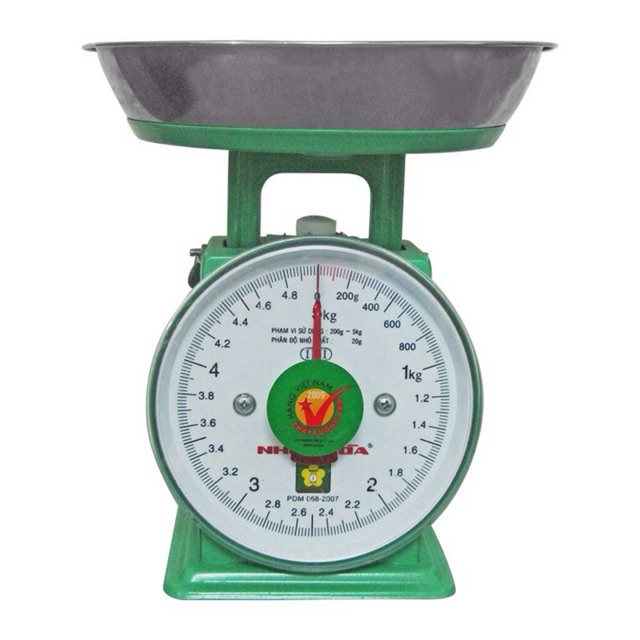 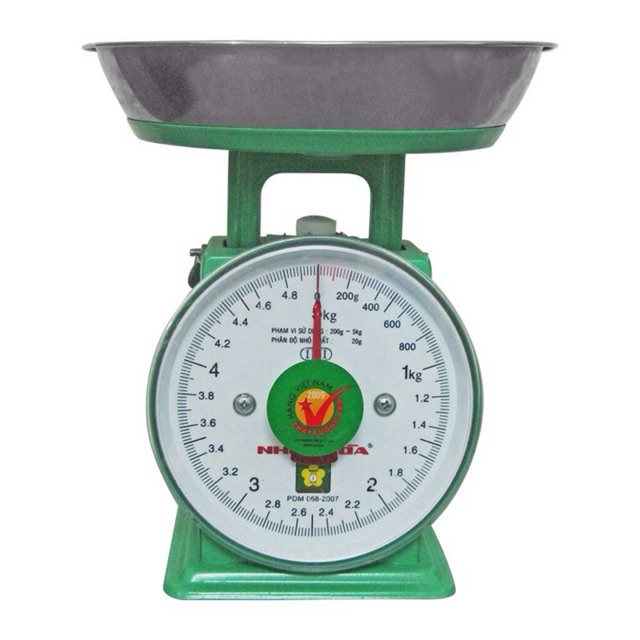 Các số ứng với vạch chia
Cân bàn (cân sức khỏe)
Kim
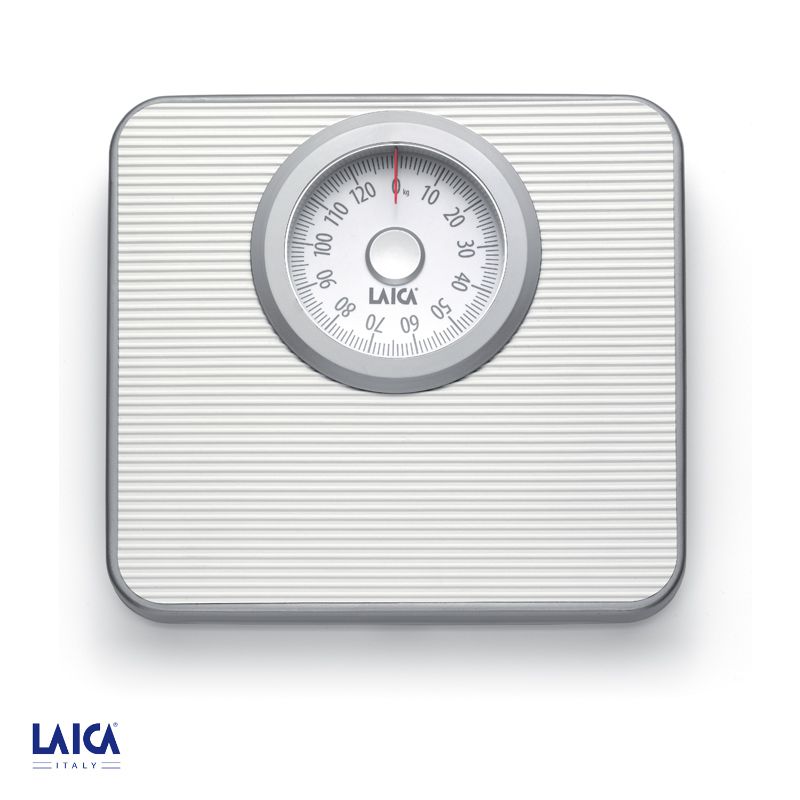 Các số ứng với vạch chia
Hãy cùng cân thử nhé!
Bài 3. Tính
13kg
5kg
4kg
9kg
12kg
13kg
5kg
18kg
Bài 4: Mẹ mua 26kg vừa gạo nếp vừa gạo tẻ, trong đó có 16kg gạo tẻ. Hỏi mẹ mua về bao nhiêu ki-lô-gam gạo nếp?
Tóm tắt
Gạo nếp và gạo tẻ : 26kg
Gạo tẻ	           : 16kg
Gạo nếp                 : …kg?
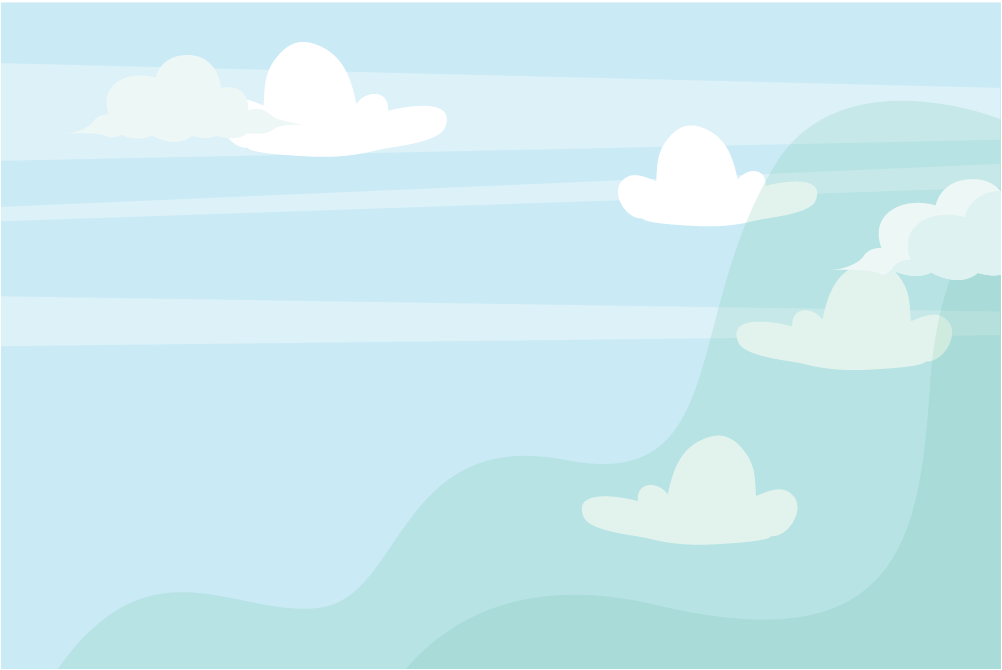 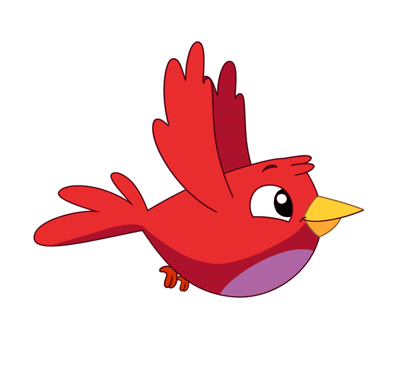 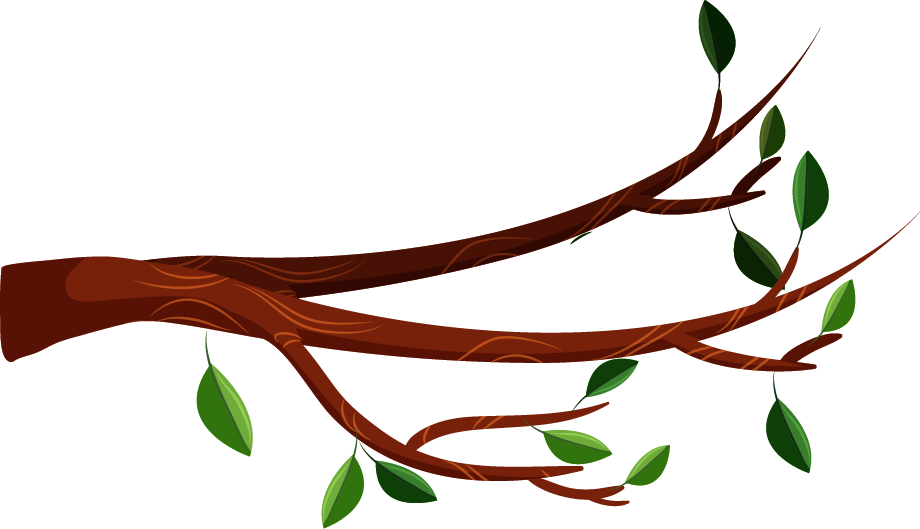 GIÚP CHIM XÂY TỔ
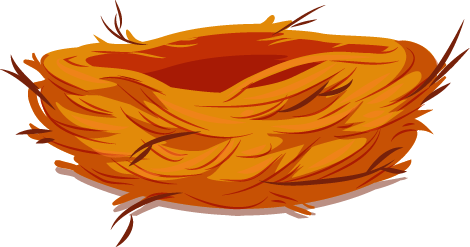 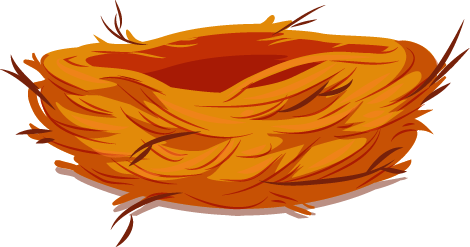 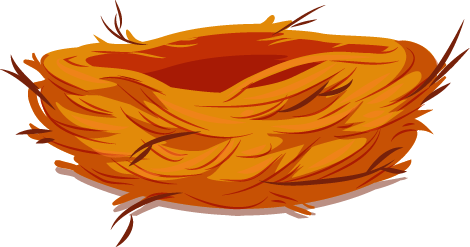 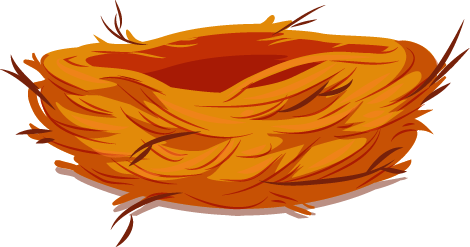 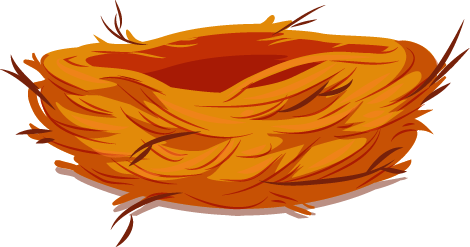 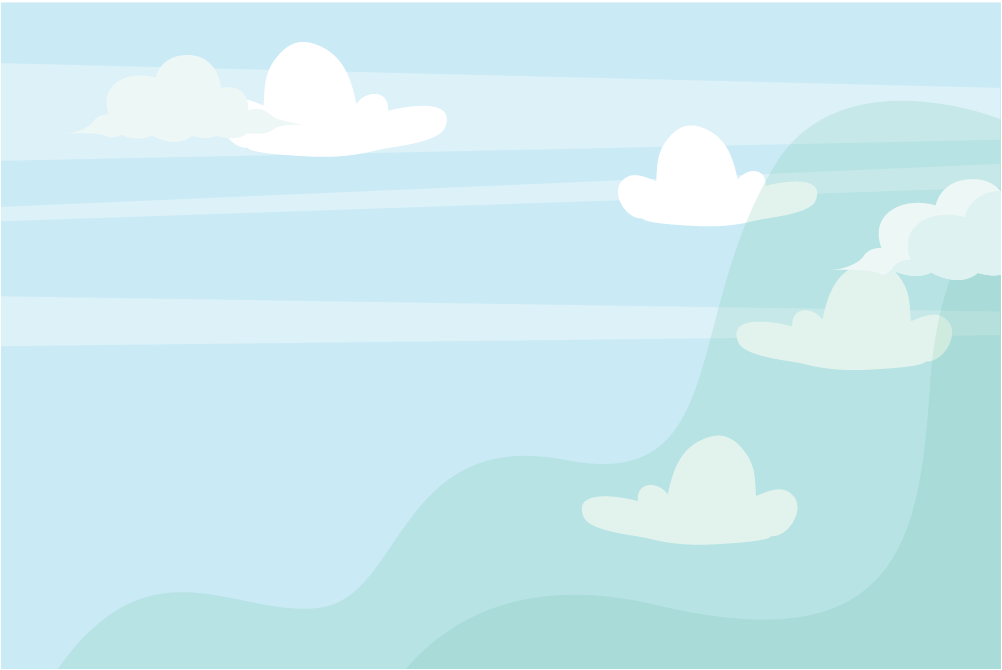 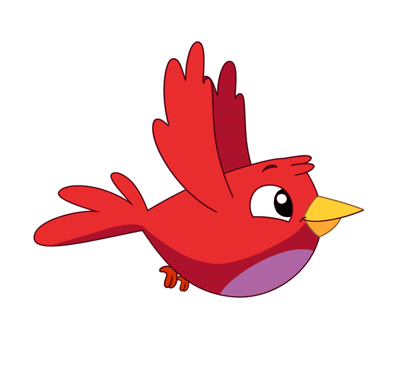 Cách chơi: Chim đỏ đang xây tổ. Các con hãy giúp chim thu thập  rơm bằng cách trả lời các câu hỏi. Mỗi câu đúng, chim đỏ sẽ nhận được một cọng rơm.
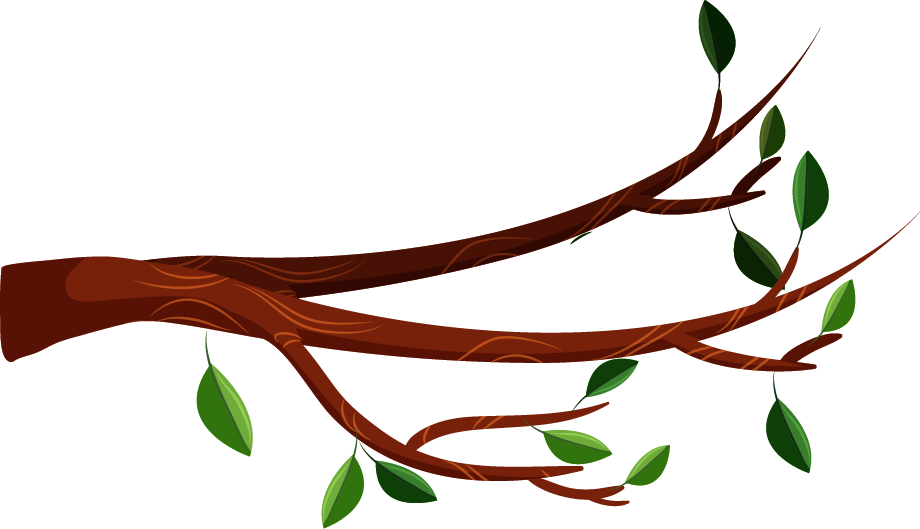 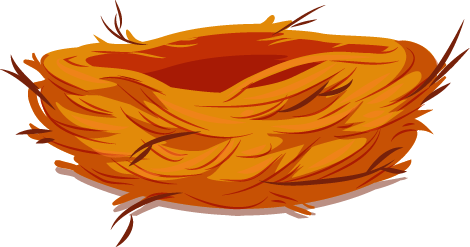 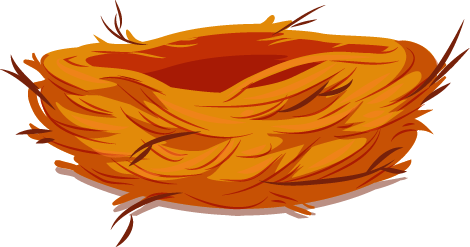 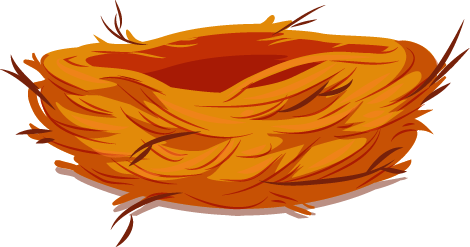 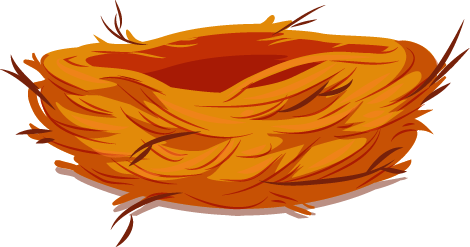 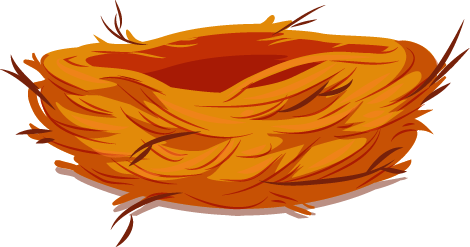 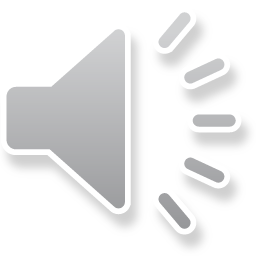 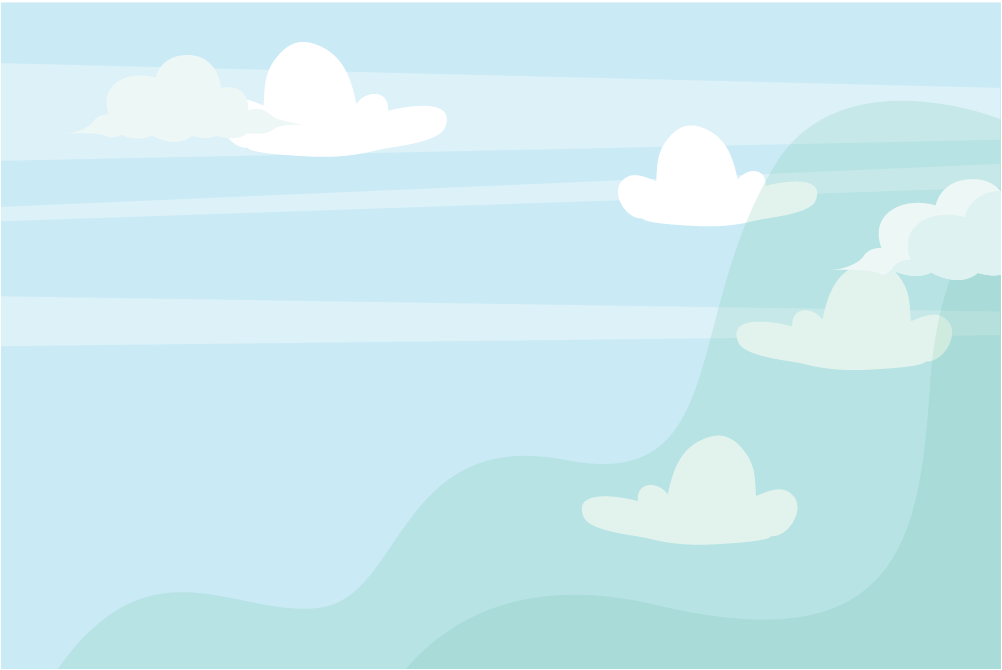 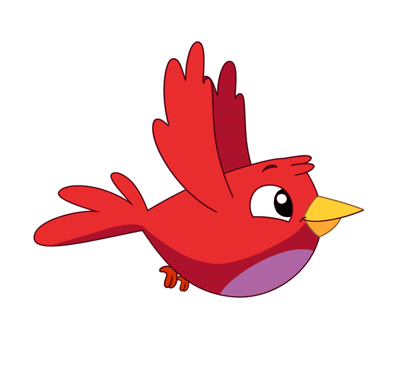 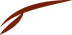 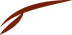 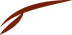 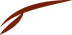 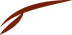 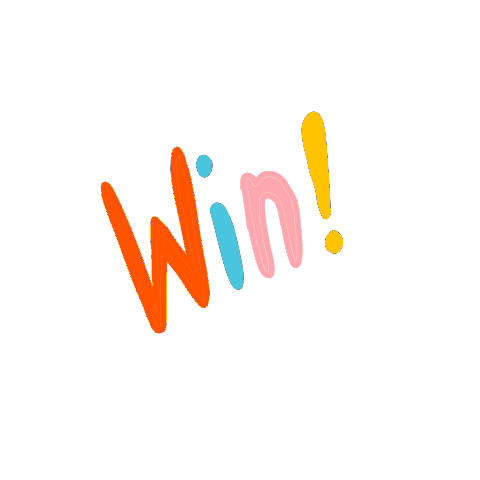 1
2
3
4
5
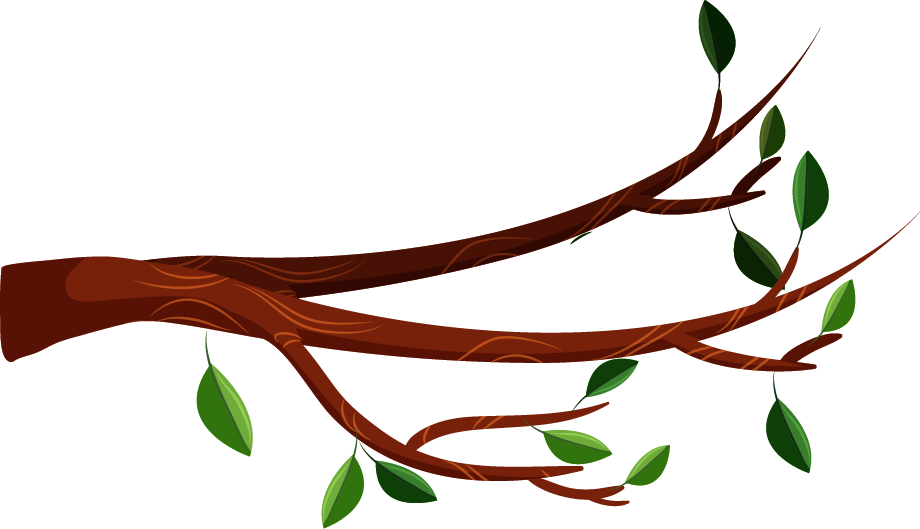 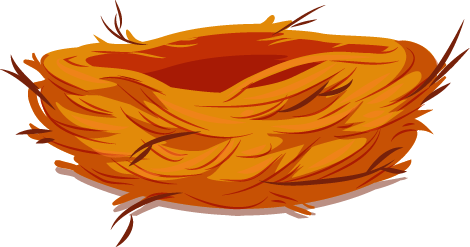 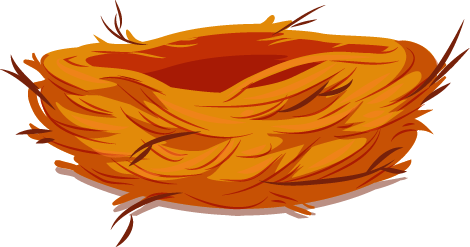 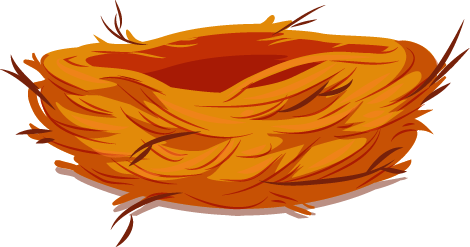 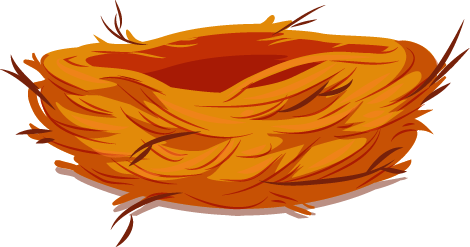 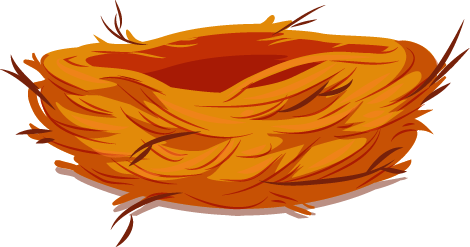 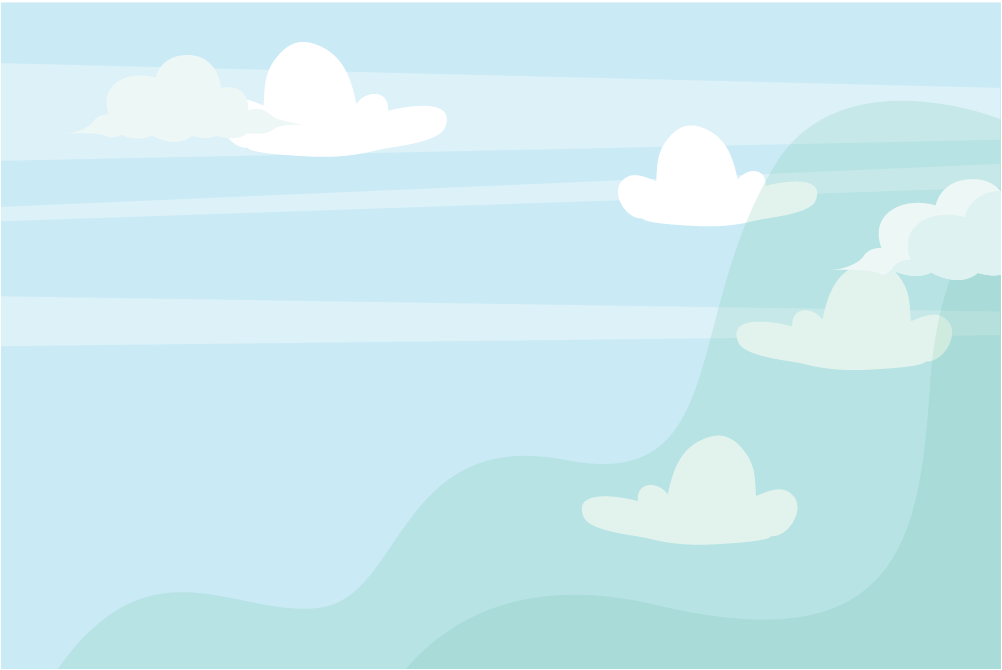 Câu 1: So sánh cân nặng của quả cam và quả cân trong hình sau
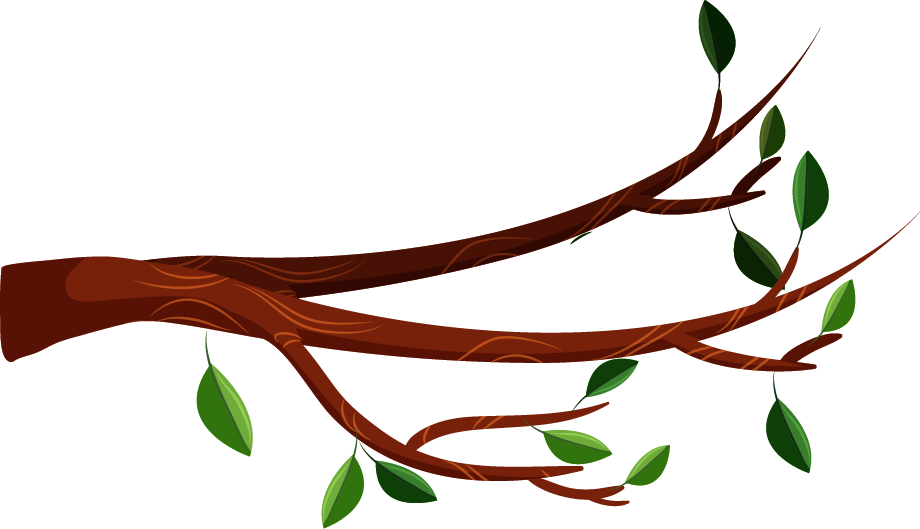 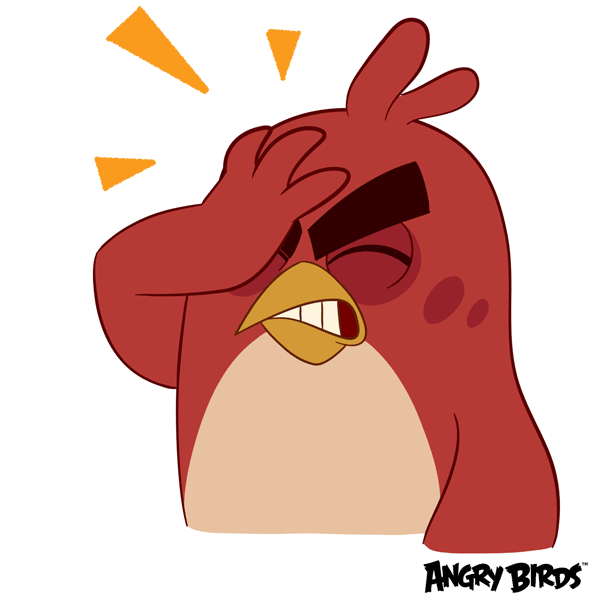 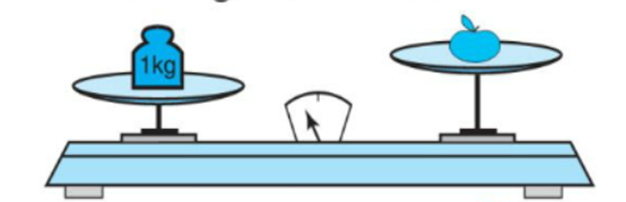 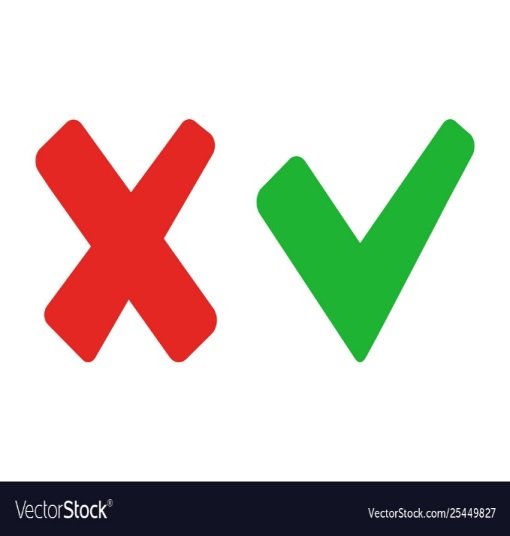 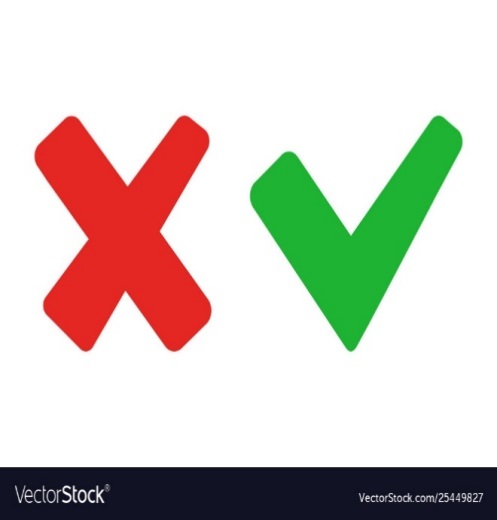 B. Quả cam nhẹ hơn 1kg
A. Quả cam nặng hơn 1kg
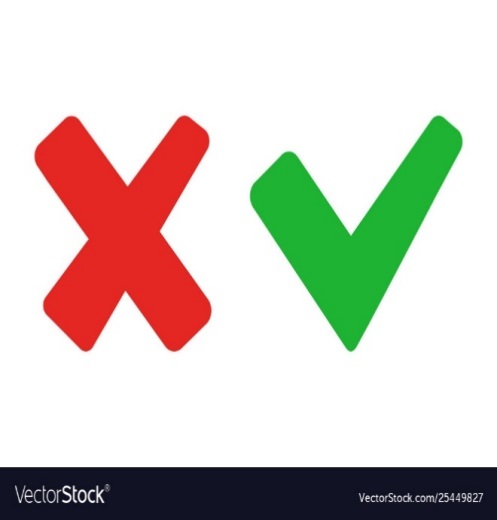 C. Quả cam nặng bằng quả cân
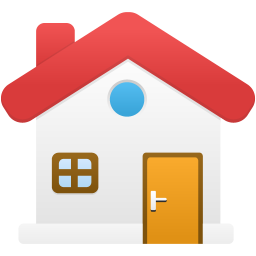 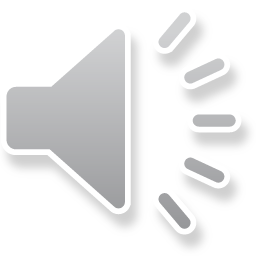 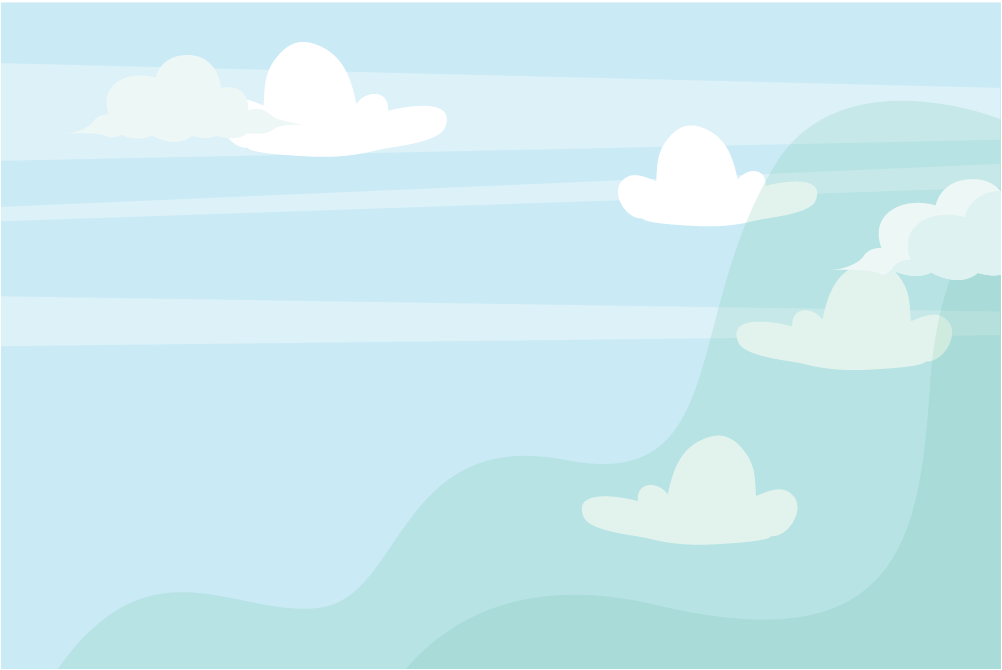 Câu 2: So sánh cân nặng của quả bưởi và quả cân trong hình sau
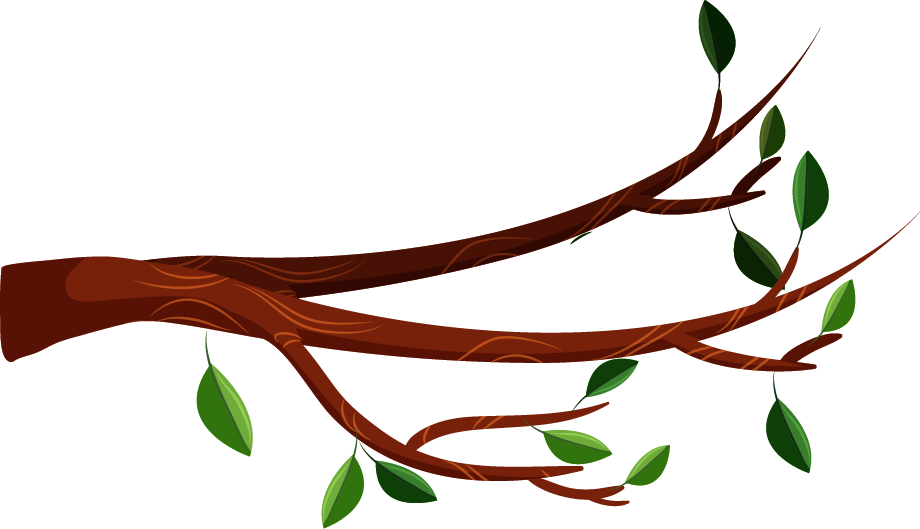 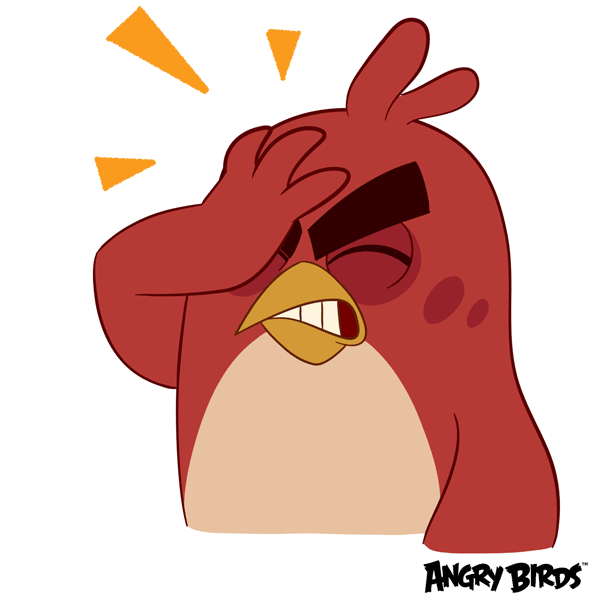 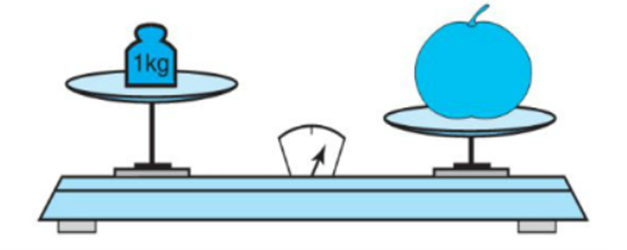 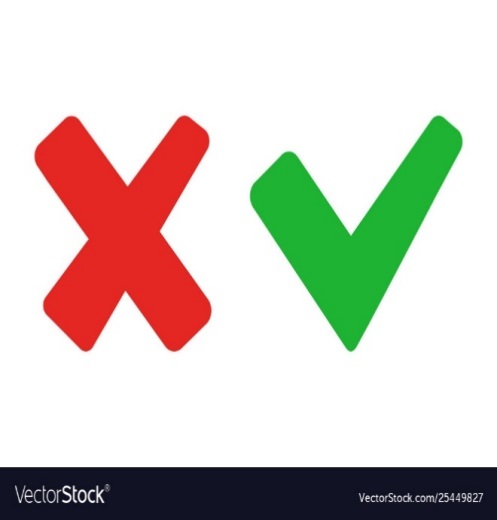 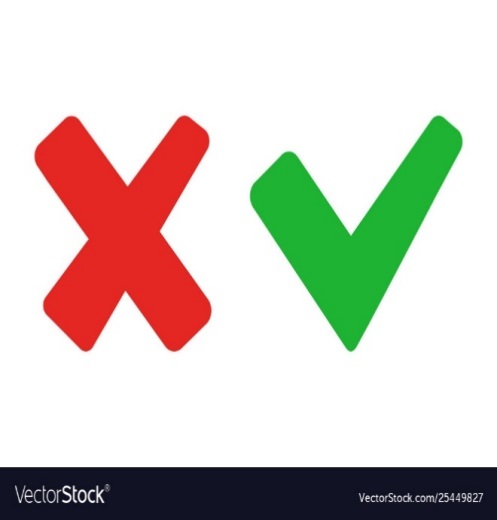 B. Quả bưởi
 nặng bằng quả cân
Quả bưởi
 nhẹ hơn 1kg
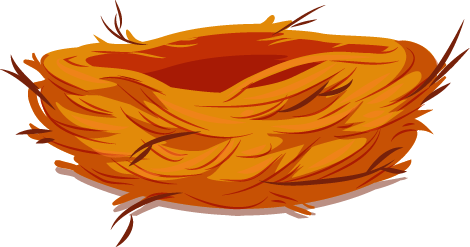 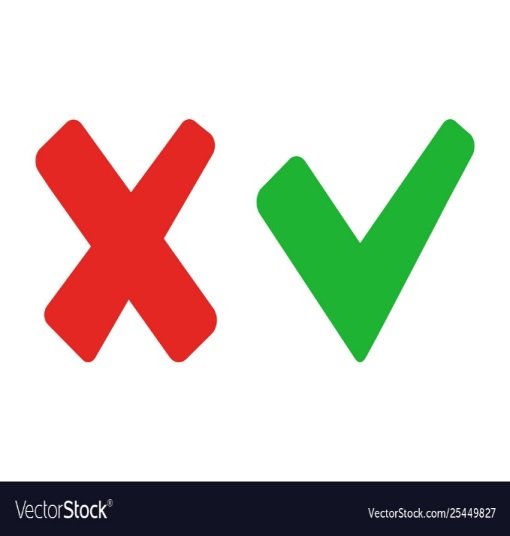 C. Quả bưởi 
nặng hơn 1kg
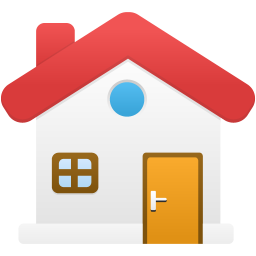 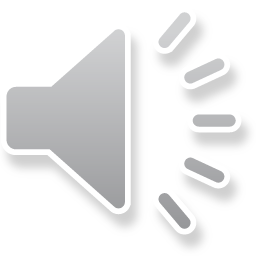 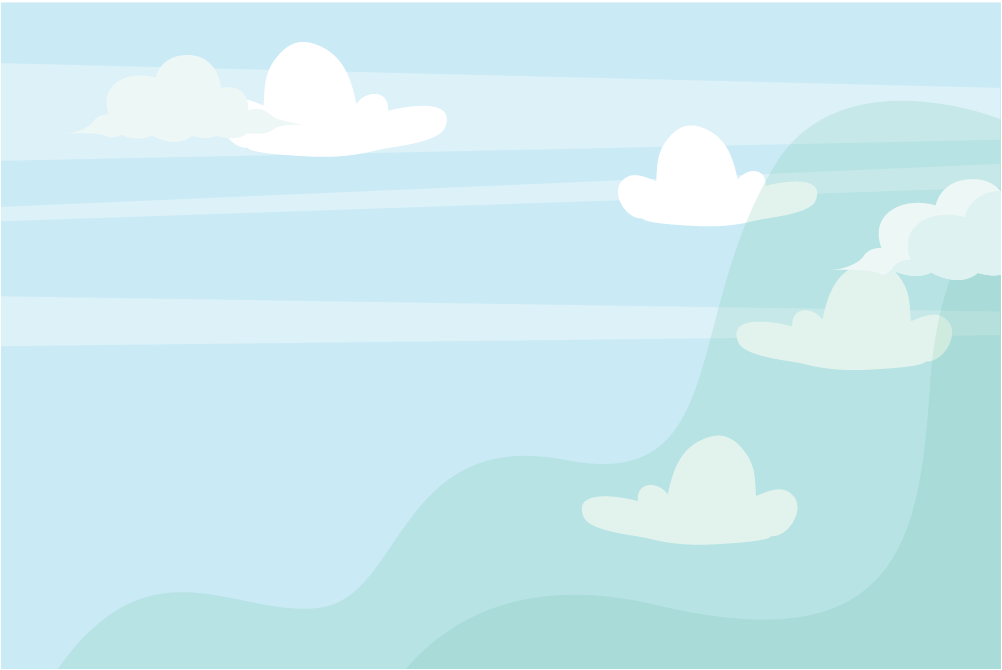 Câu 3: So sánh cân nặng của quả bưởi và quả cam?
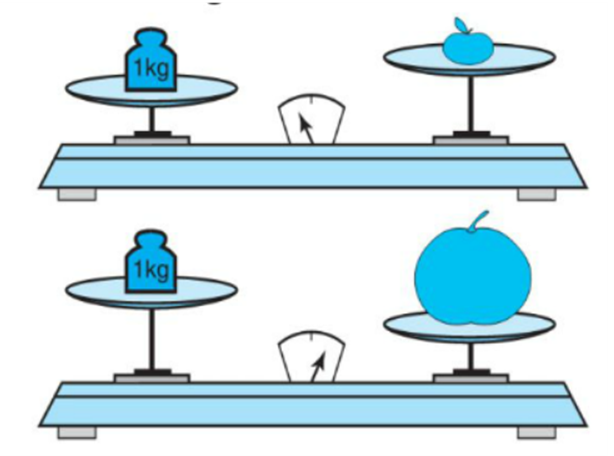 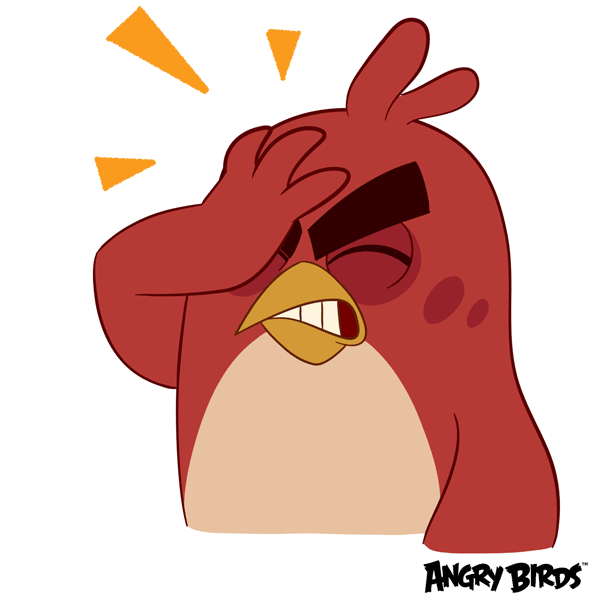 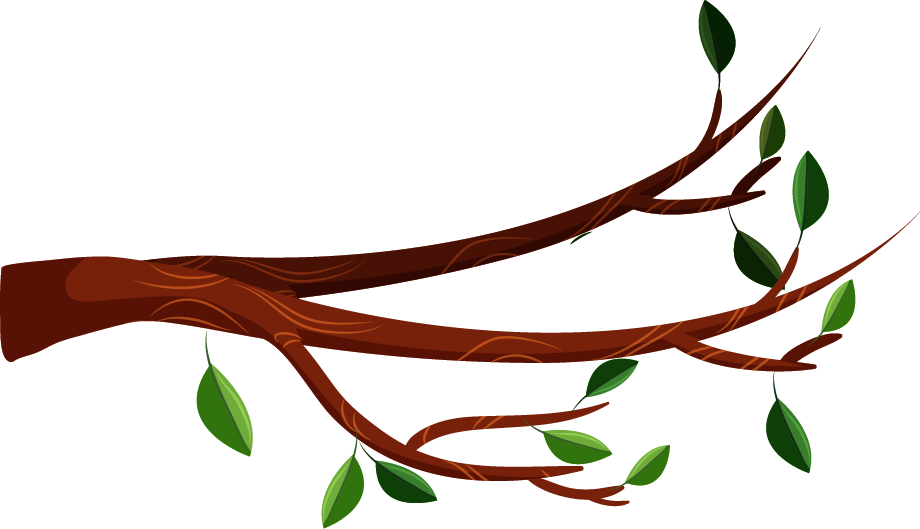 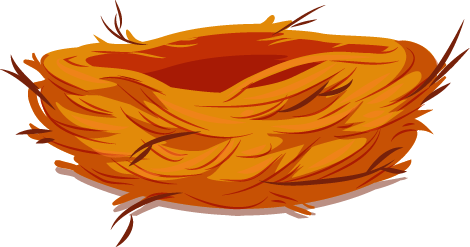 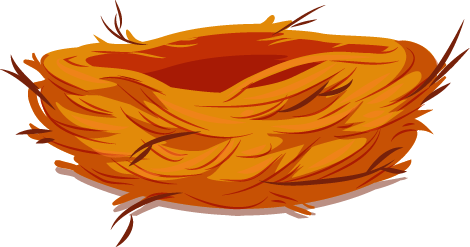 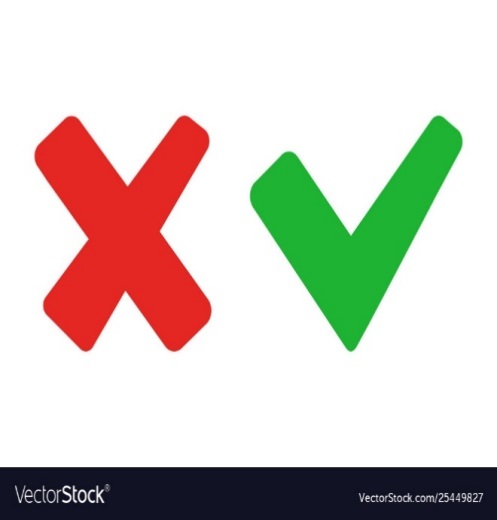 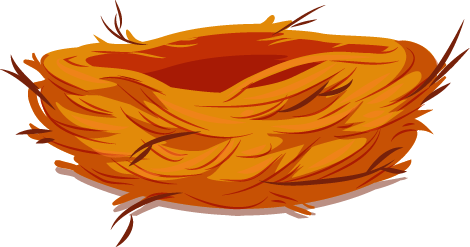 B. Quả bưởi nặng bằng quả cam
A. Quả bưởi nặng hơn quả cam
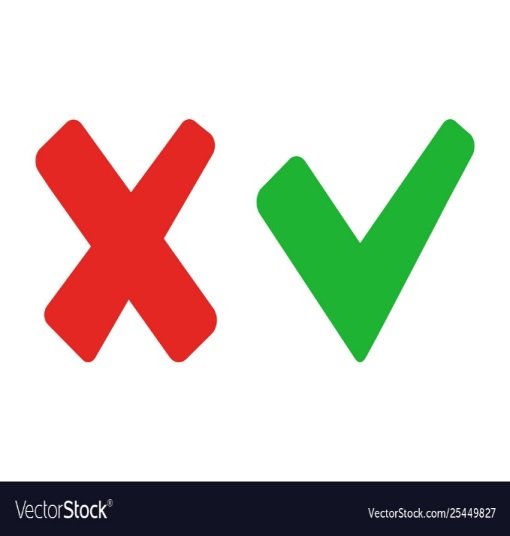 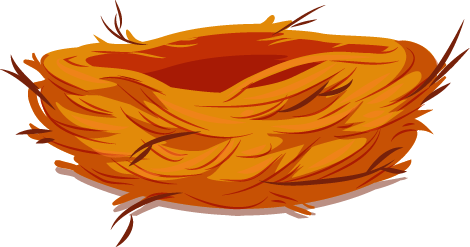 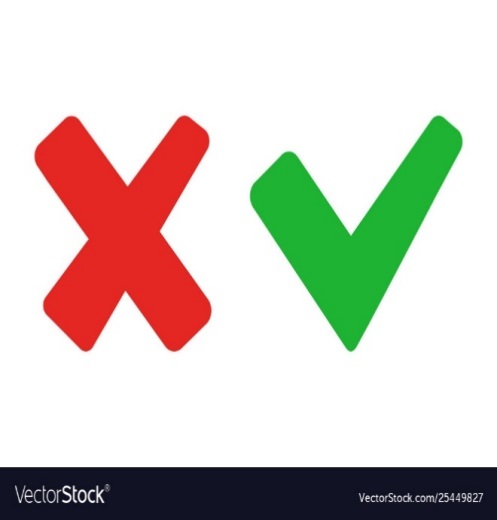 C. Quả bưởi nhẹ hơn quả cam
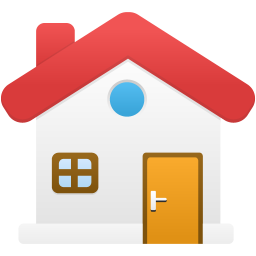 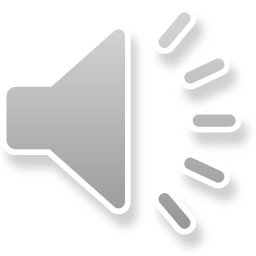 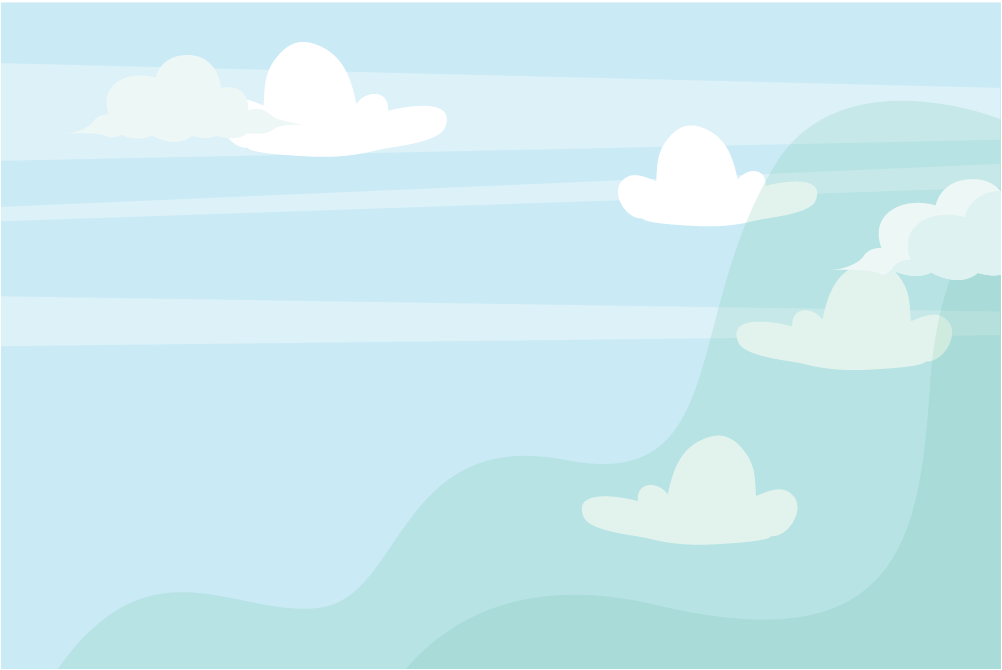 Câu 4: Gói đường cân nặng bao nhiêu ki-lô-gam?
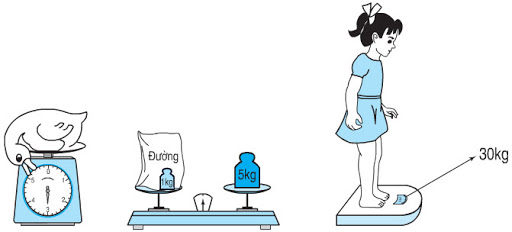 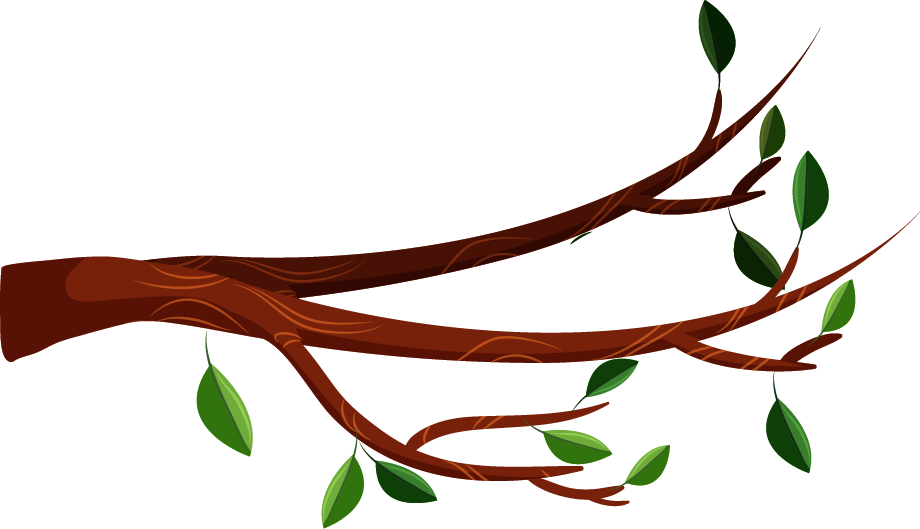 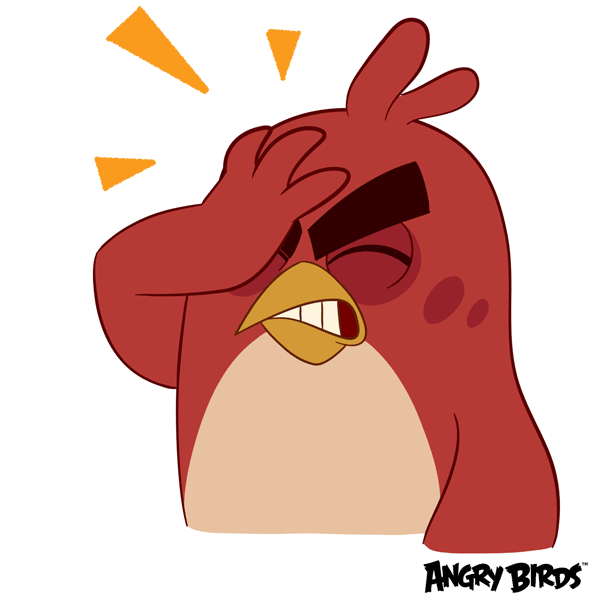 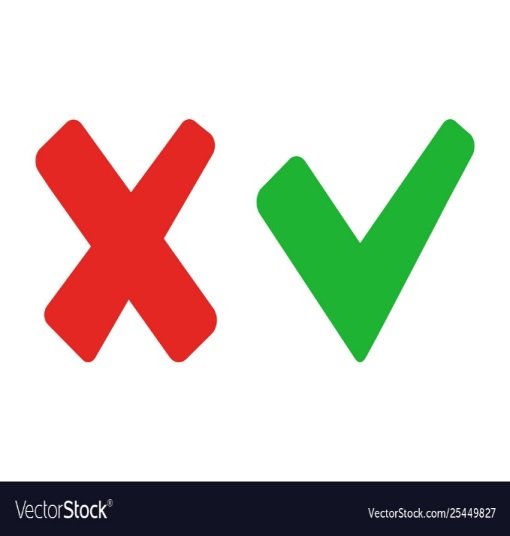 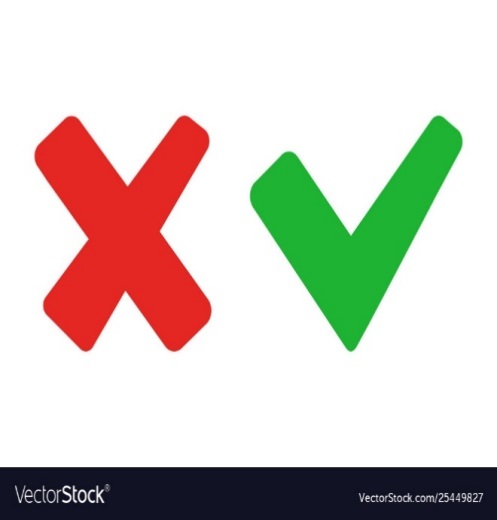 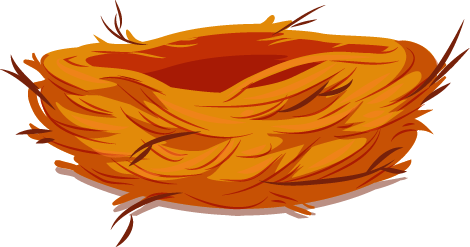 B. 4kg
A. 1kg
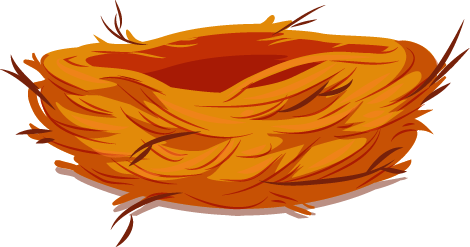 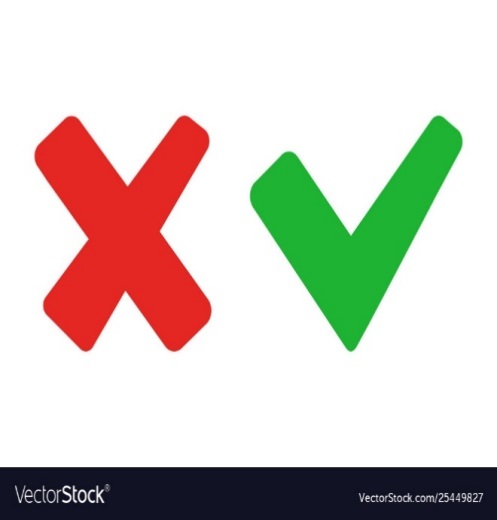 C. 5kg
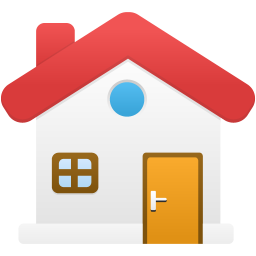 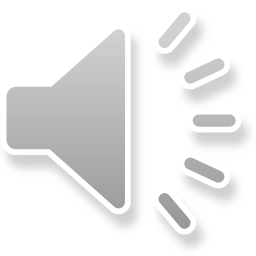 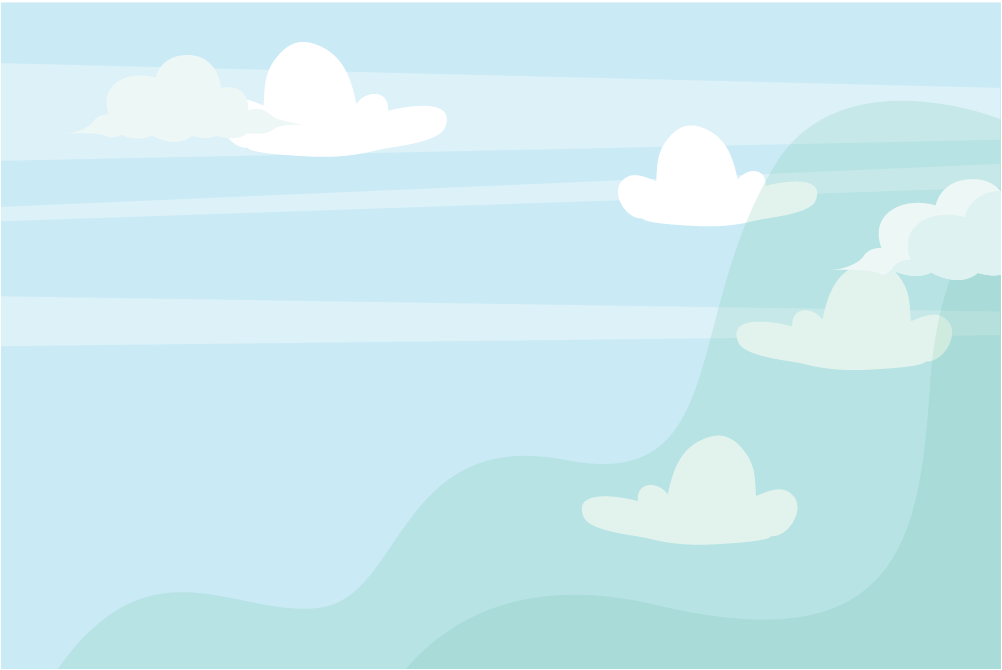 Câu 5: Con gà cân nặng 2kg, con ngỗng nặng hơn con gà 3kg. Hỏi con ngỗng cân nặng mấy ki-lô-gam?
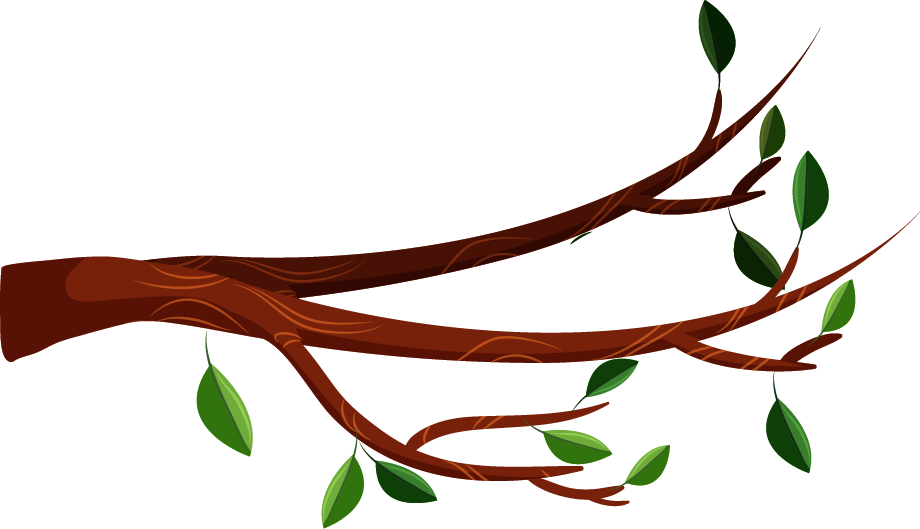 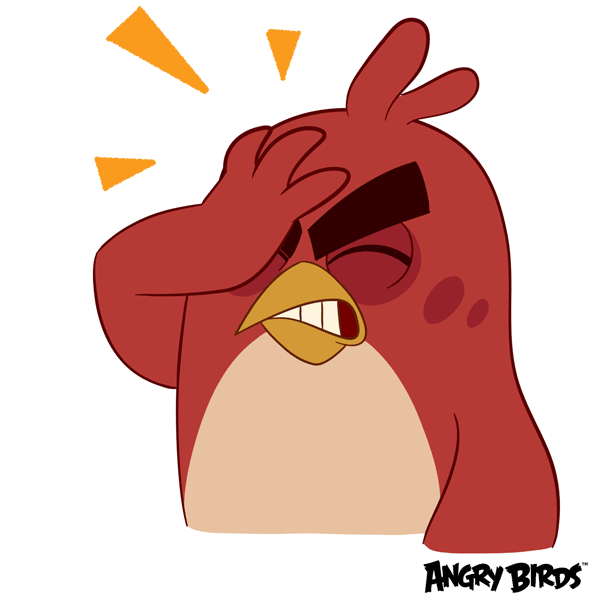 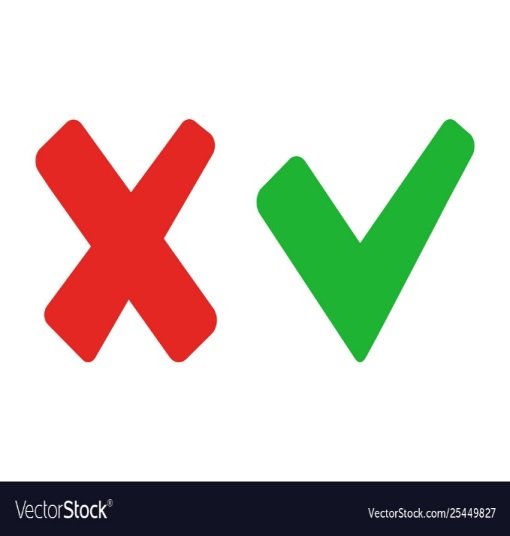 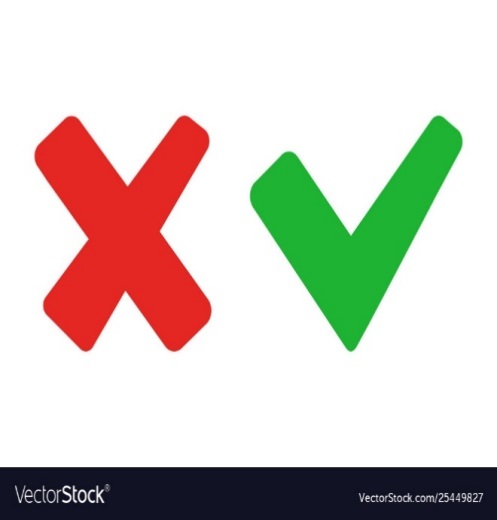 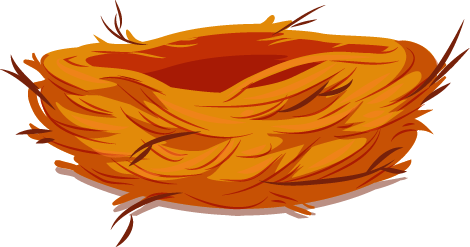 B. 5kg
A. 3kg
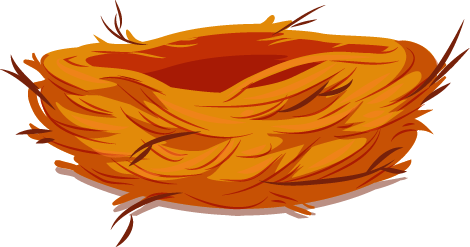 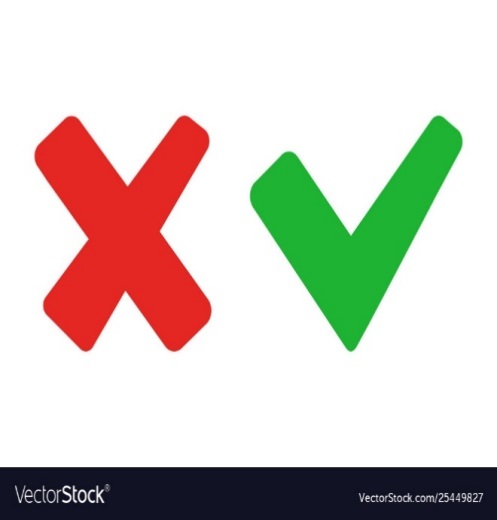 C. 1kg
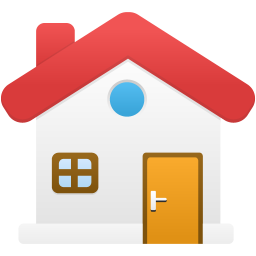 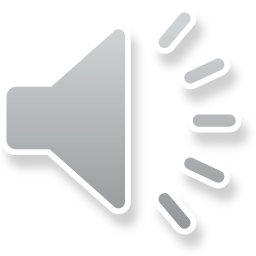 Dặn dò
Về nhà thực hành cân.
Chuẩn bị bài sau: 6 cộng với một số: 6 + 5.
Chân thành cảm ơn Quý thầy cô 
và các em học sinh !